Тема 42.Перестройка
Михаил Сергеевич Горбачев(1985-1991)
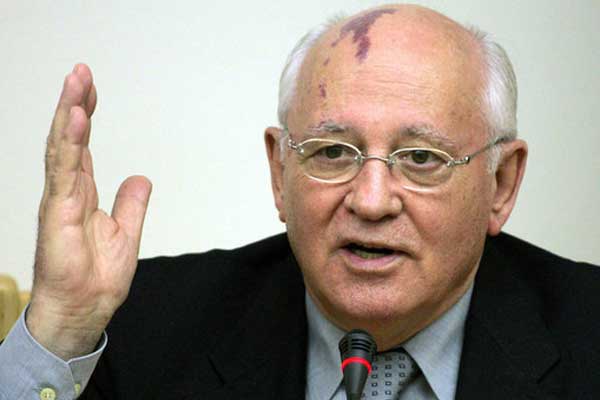 Кто был между Хрущевым и Горбачевым?
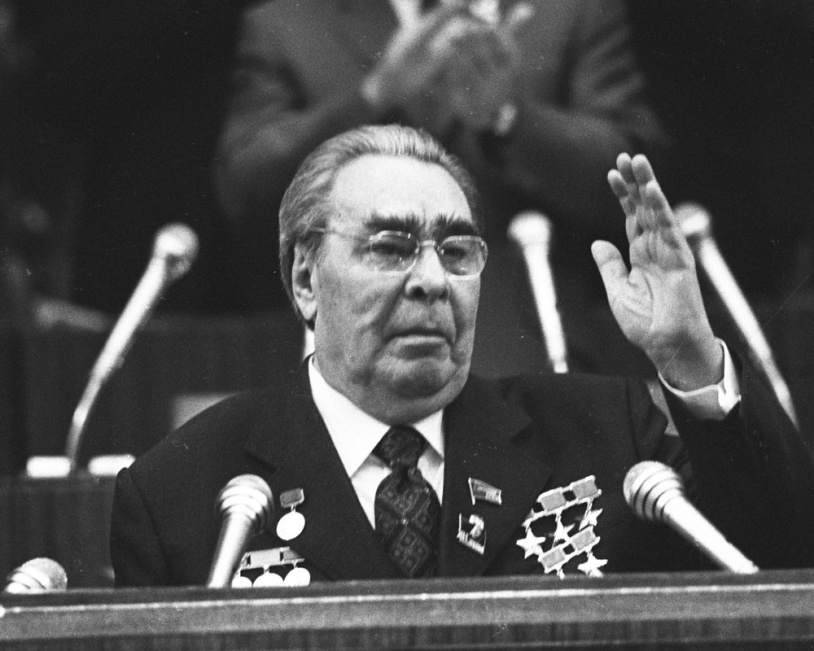 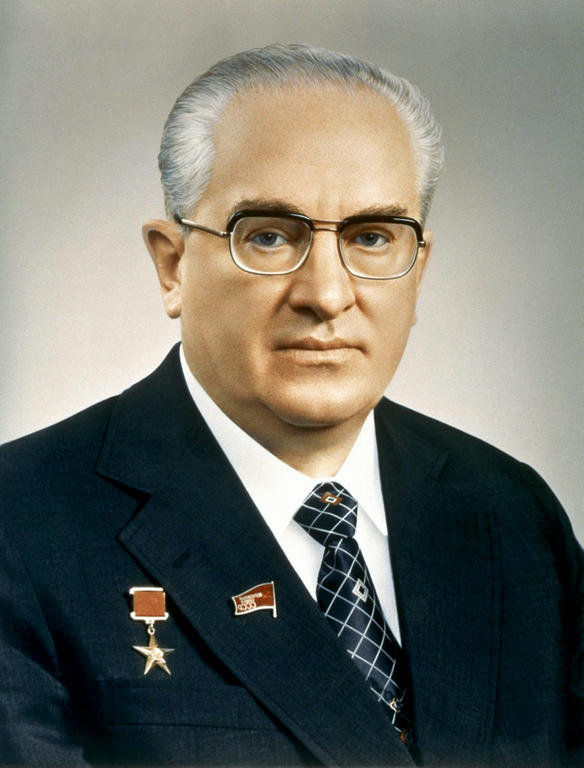 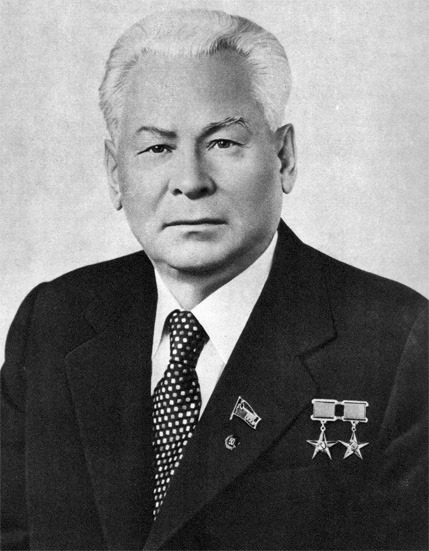 Леонид Ильич Брежнев
1964 - 1982
Юрий Владимирович Андропов
1982 - 1984
Константин Устинович Черненко
1984 - 1985
«Перестройка»
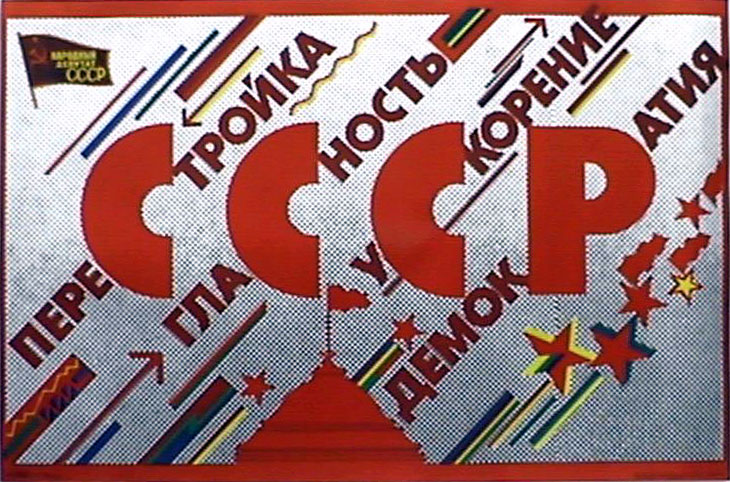 Цель «перестройки»:
Обновление коммунистической системы и её сохранение
Реформы:
Уничтожить диктатуру одной партии
Разделить власть на законодательную, исполнительную и судебную
Уменьшить власть центральных органов
Расширить права местной власти
«Демократизация» и «Гласность»
7 мая 1985 г.  - начало антиалкогольной кампании
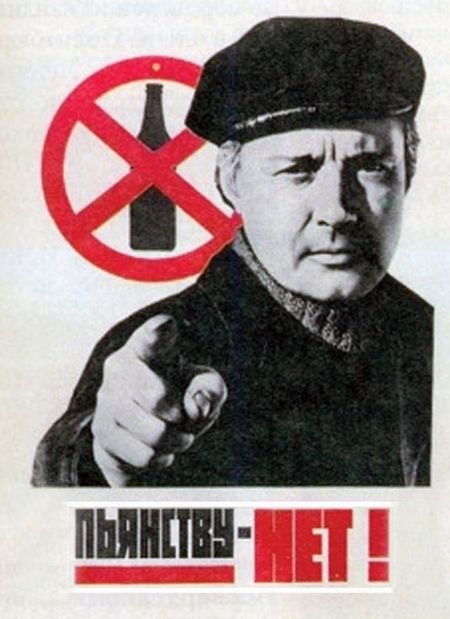 26 апреля 1986 г. – авария в Чернобыле
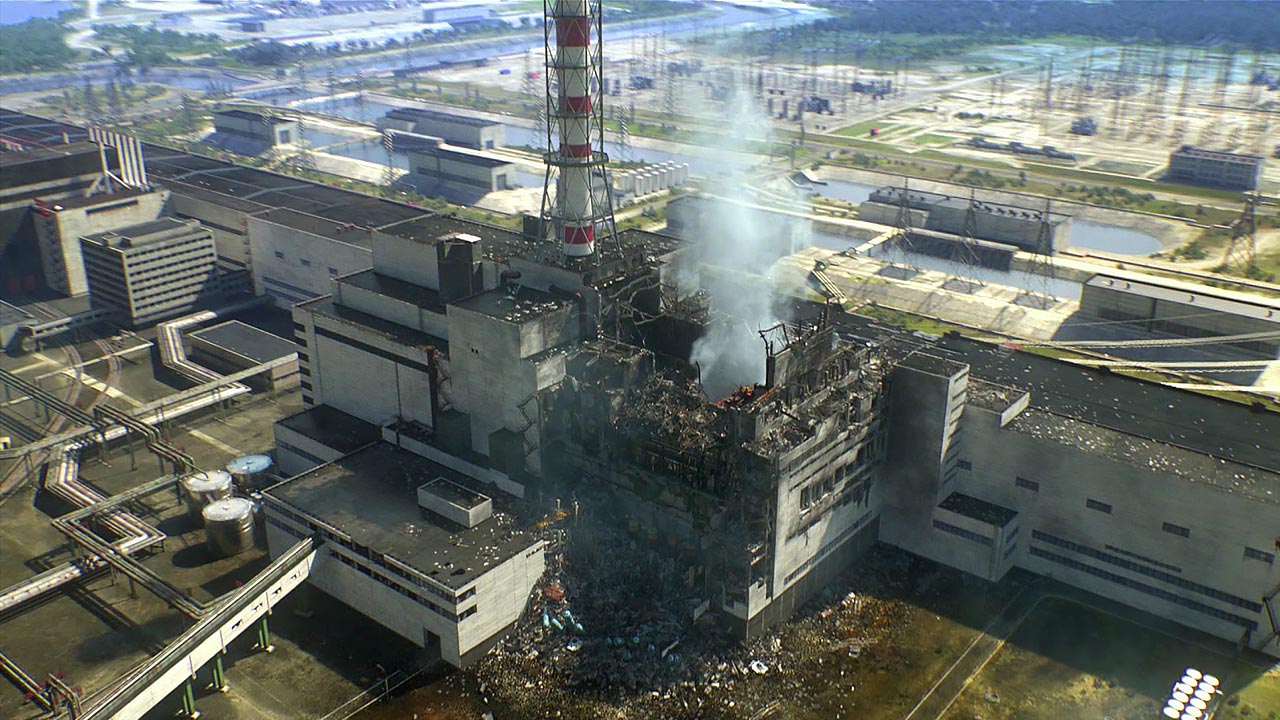 1989 г. – первые в СССР выборы народных депутатов
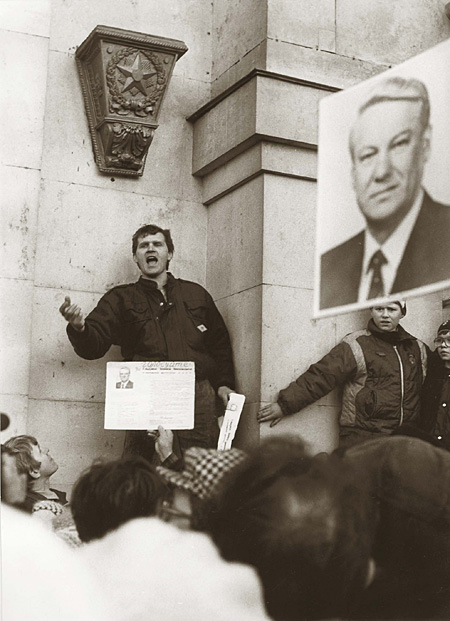 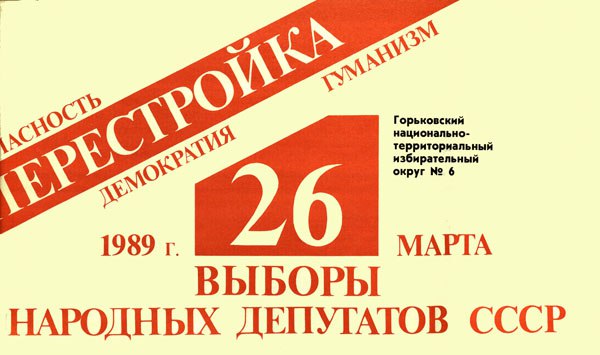 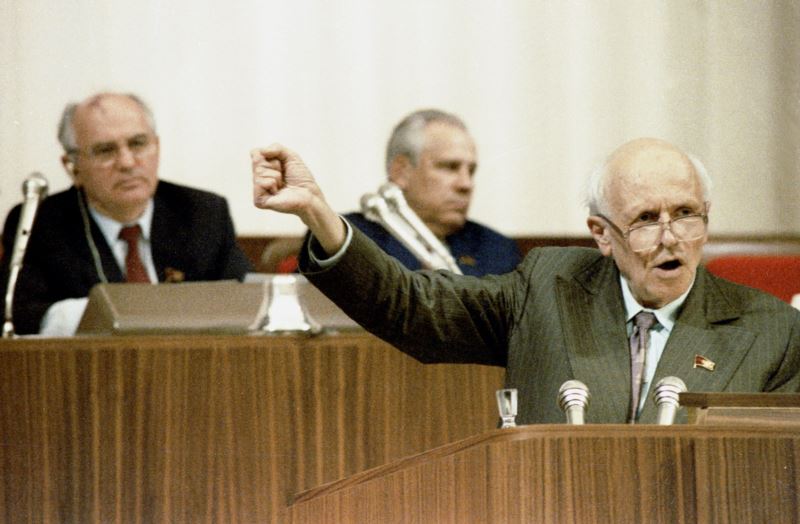 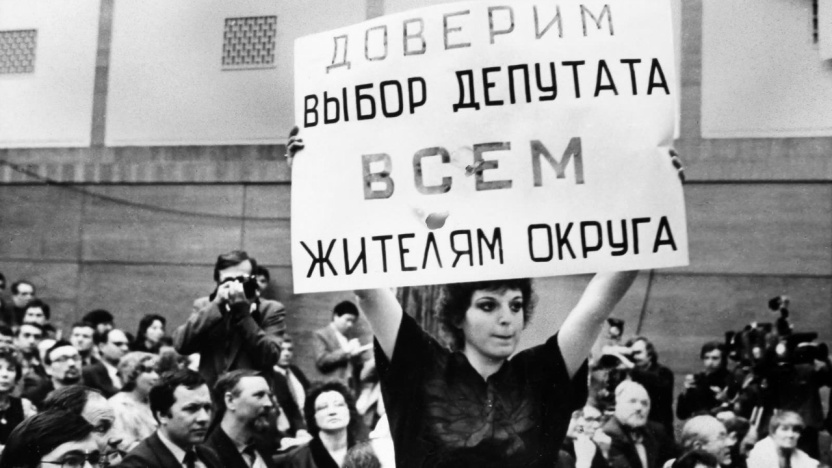 III съезд народных депутатов (март 1990)
М.С. Горбачёв избран первым президентом СССР
Отмена 6 статьи Конституции СССРо руководящей и направляющей роли КПСС *КПСС - Коммунистическая партия Советского Союза
19-21 августа 1991 - путч
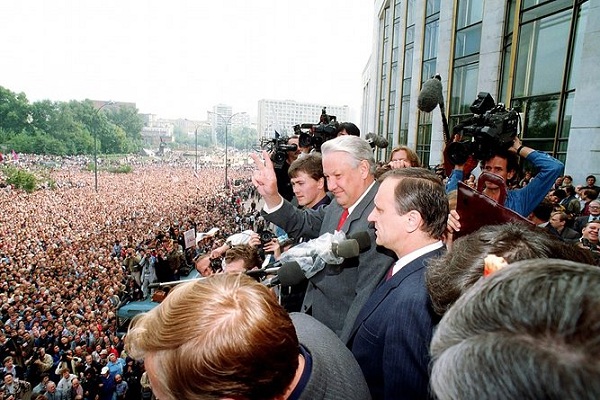 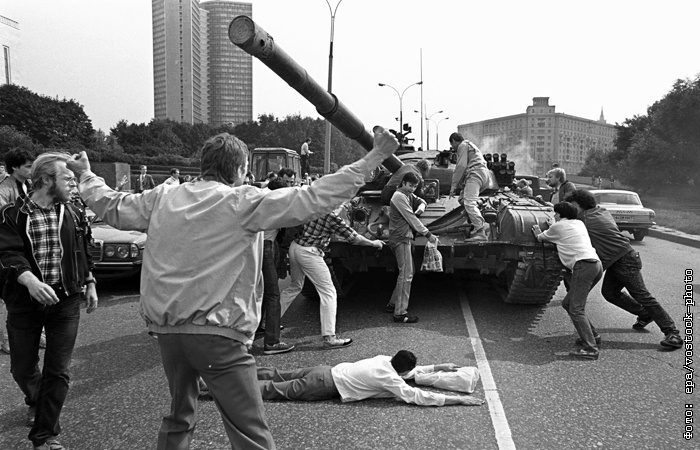 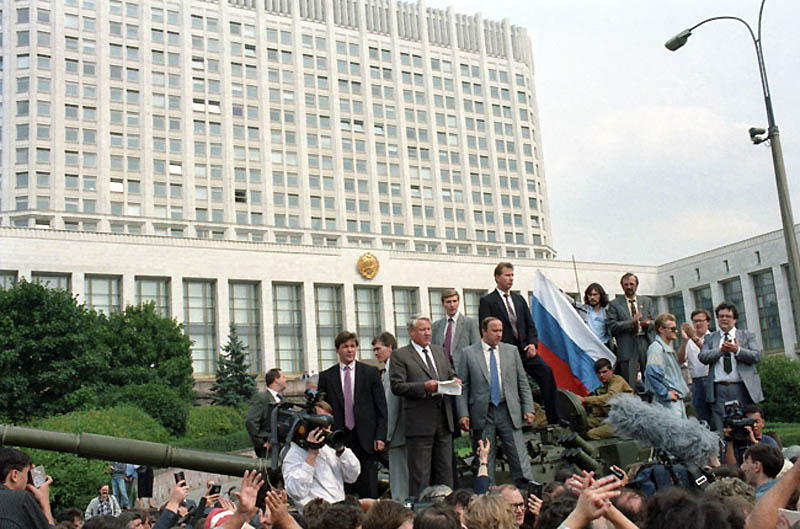 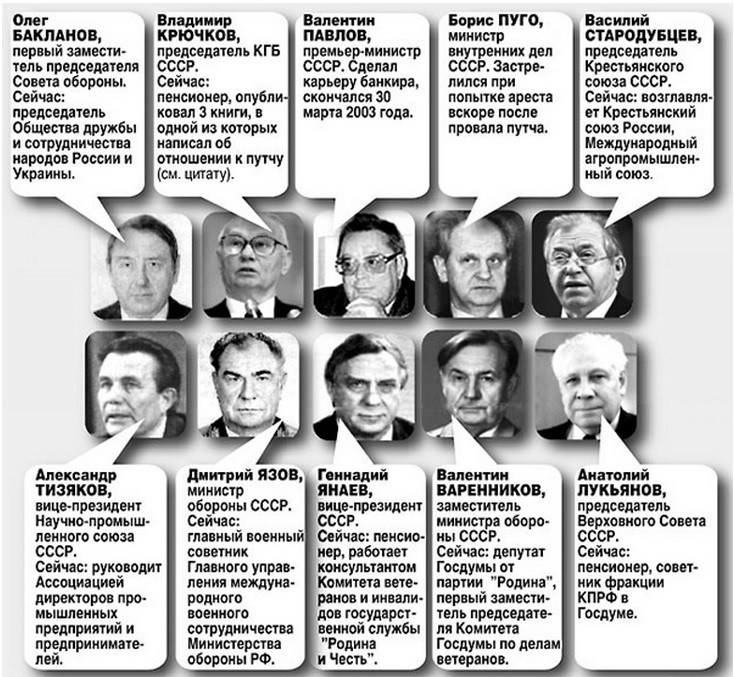 ГКЧП  Государственный комитет по чрезвычайному положению
«Парад суверенитетов»(1988-1991)
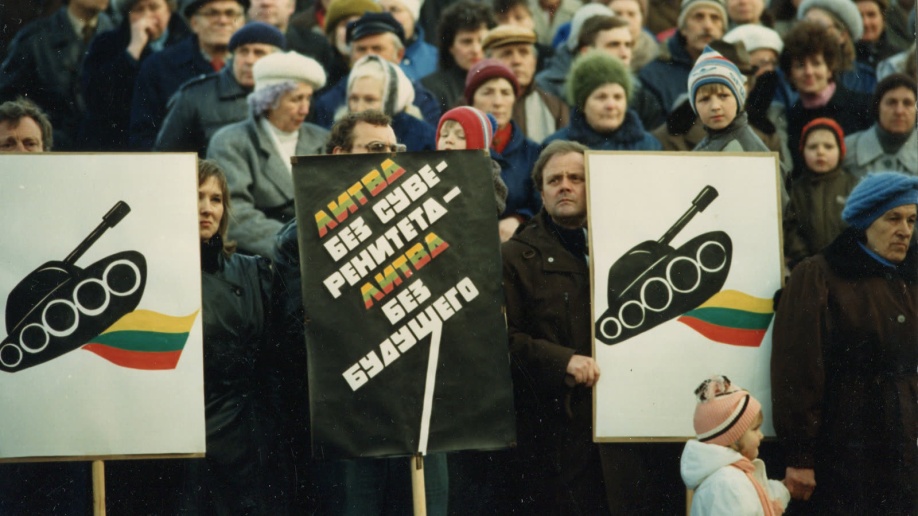 1988 – Эстония объявила о своем суверенитете

1989 – Латвия, Литва, Азербайджан

1990 – Молдова

12 июня 1990 – Россия (принята Декларация о независимости)
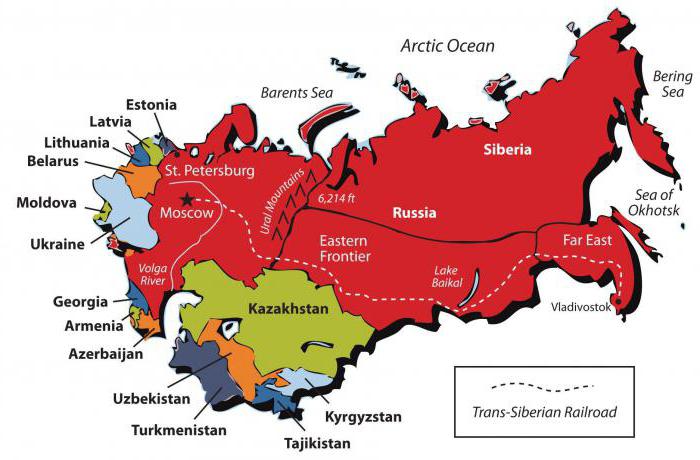 Вопросы для повторения